WELCOME TO TODAY’S MULTIMEDIA 
CLASS
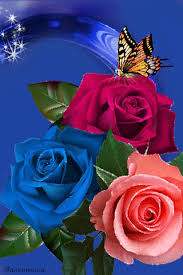 IDENTITY
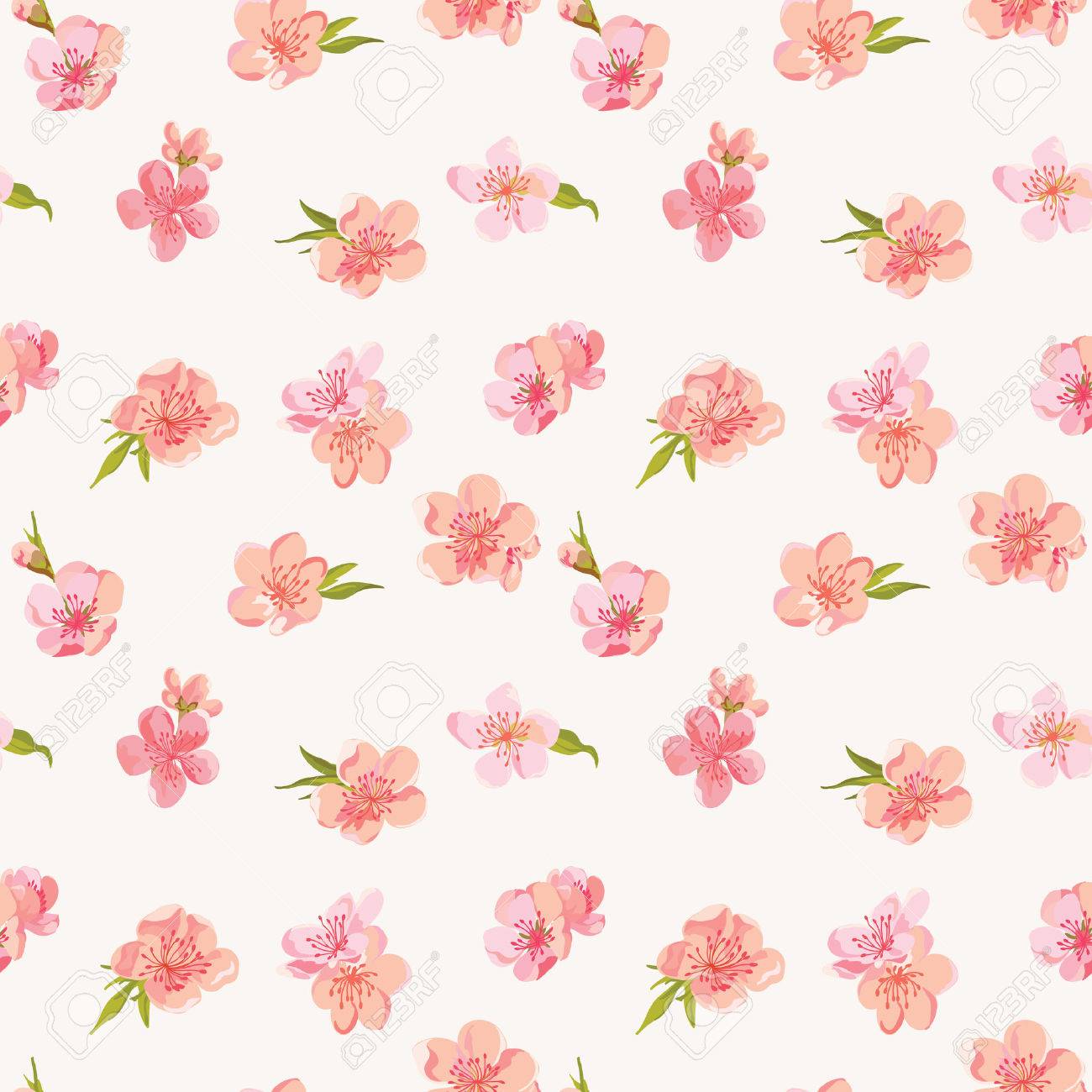 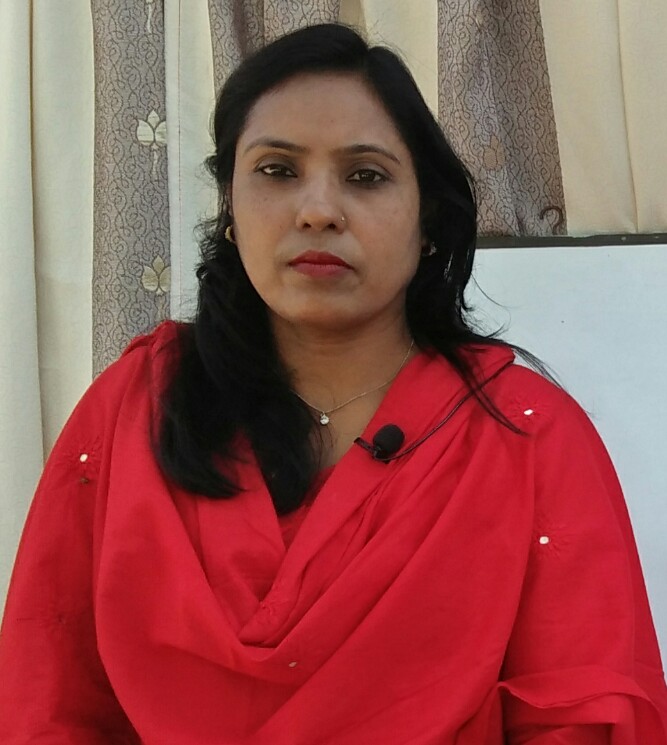 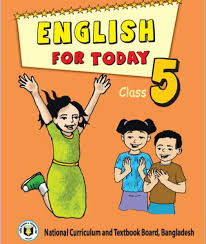 Lesson Identity
Class: 5
Subject: English For Today
Text: Cyclone Aila
Special Lessons: Babul --------Plastic box.
Page: 95
Time: 40 Minutes
Teacher Identity
Most. Marju Ara Begum
Head Teacher
Dokkhin Balapara Government Primary School
Dimla,Nilphamari.
Email: marjuara1982@gmail.com
Look at the picture and think about this
What about the picture?
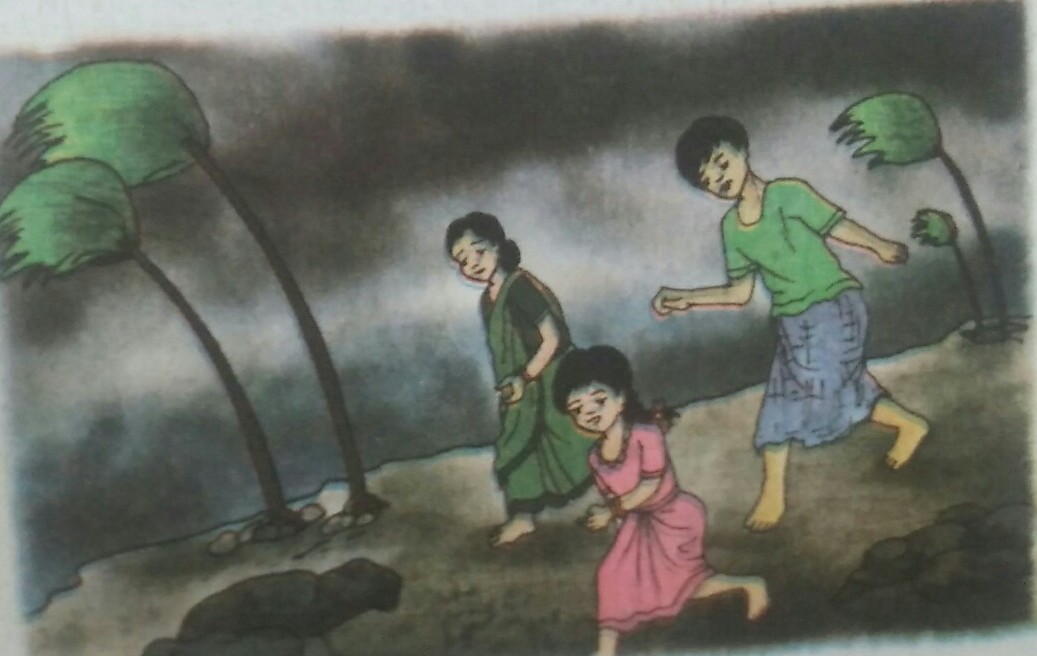 Let’s us now find new words from the text:
Island = দ্বীপ
Remember = স্মরণ করা
Terrible = ভয়ঙ্কর 
Grocery = মুদি খানা
Grandparents = দাদা-দাদী
Happened = ঘটা,ঘটানো 
Emergency = জরুরি
Extra = অতিরিক্ত
Ideal Lesson
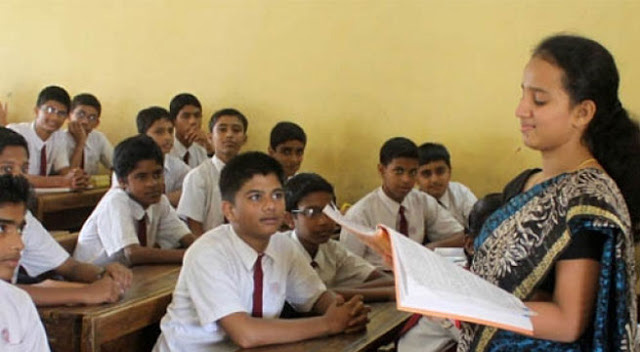 Loud Lesson
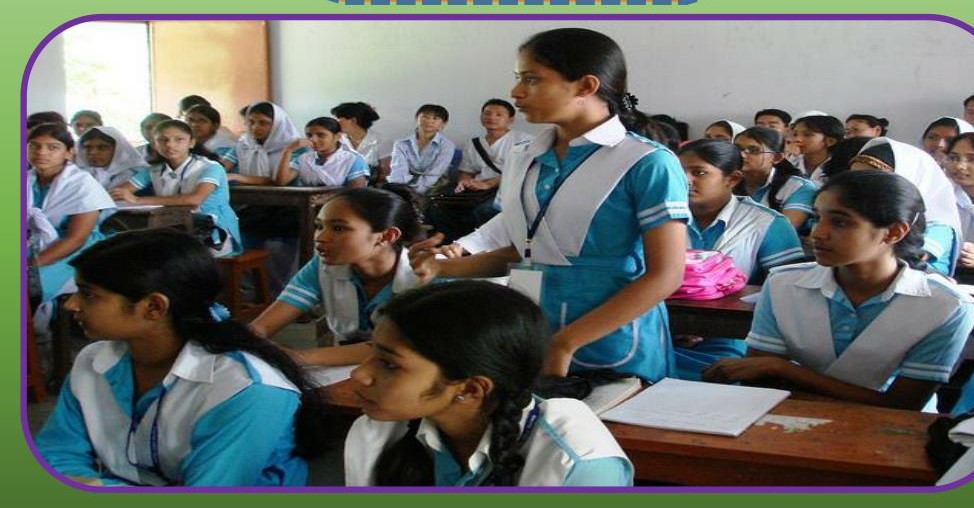 Silent Lesson
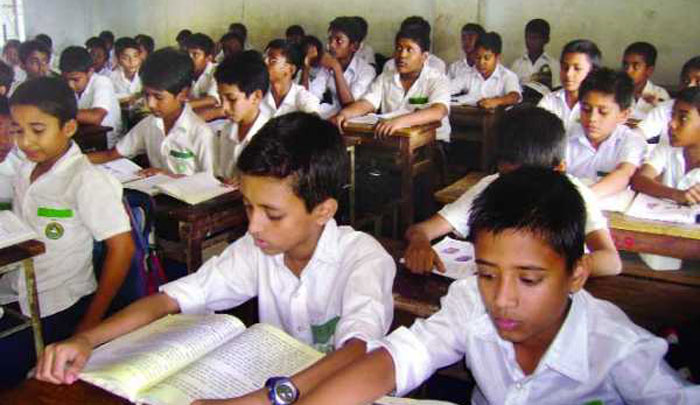 Fill in the blanks of the following sentences with words from the above box. There are three more words:
Ampan
Emergency
Extra
Island
Saint Martin
Remember
Grocery
Cloth
Babul and his family live on the ___________ of Dublar Char.
Babul doesn’t ______________ Cyclone Aila.
Babul father had a ___________ shop. 
His grandparents cheked the family _____________ kit.
They had  _________ batterries .
True/ False? If true,write True and If false, write false.
Cyclone Aila happened May  
Babul’s father is a small trader
Babul’s mother worked in a grocery shop
2009
Answer the following questions
What was Babul’s father?
(b) What was  Babul’s mother?
(c) How was the day of Aila?
Evaluation
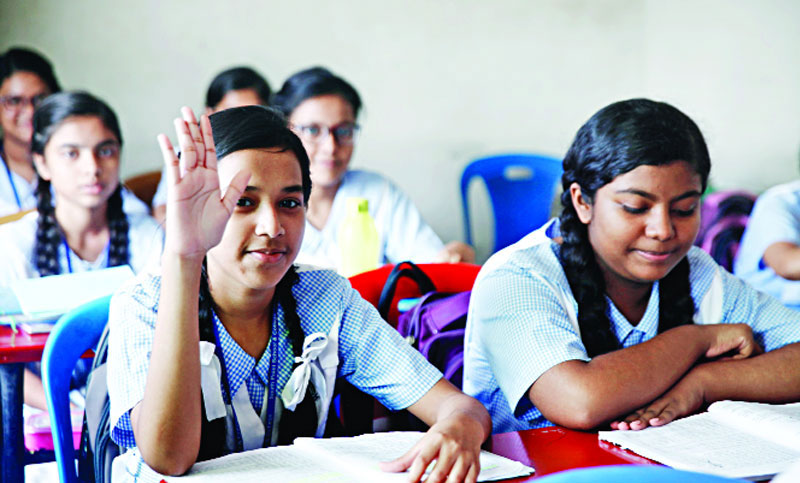 Homework
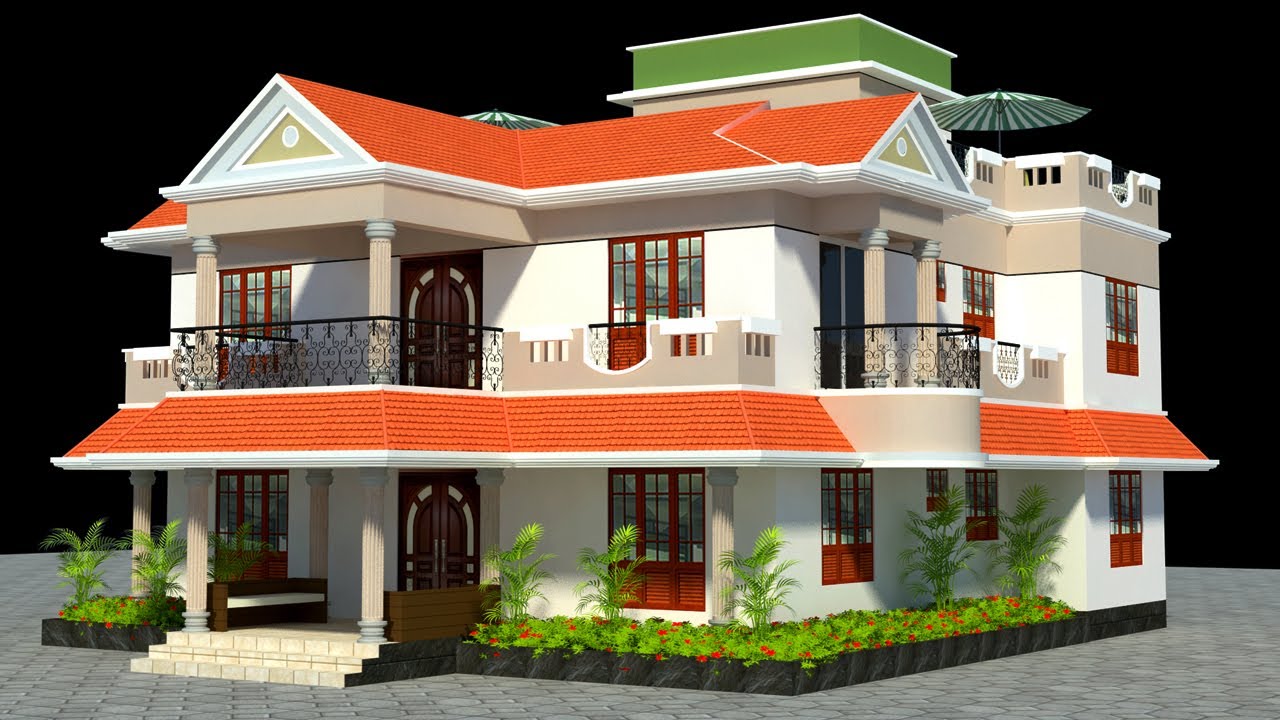 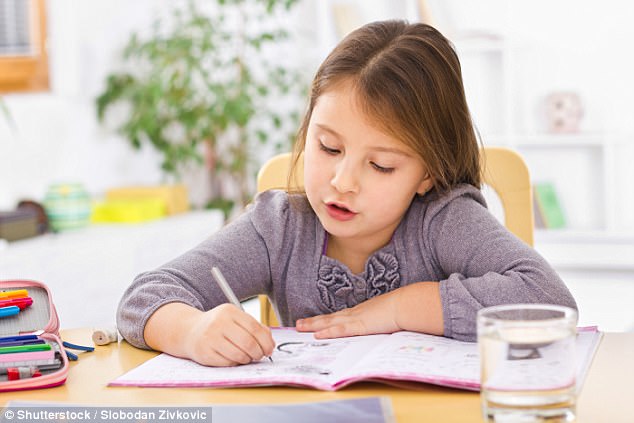 Write five sentence about cyclone Aila
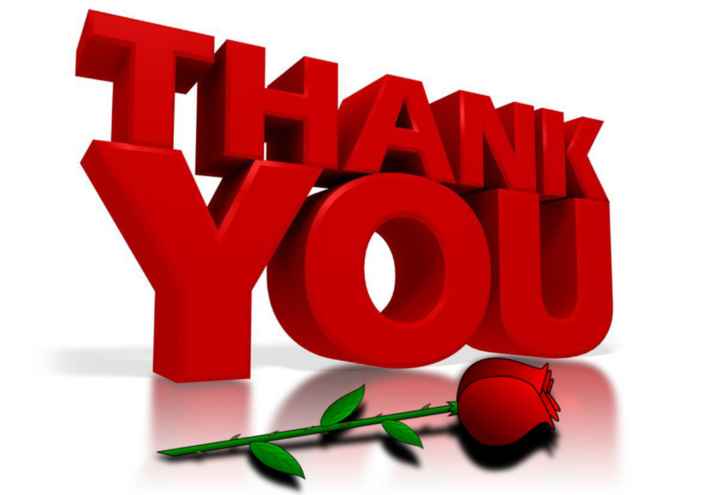